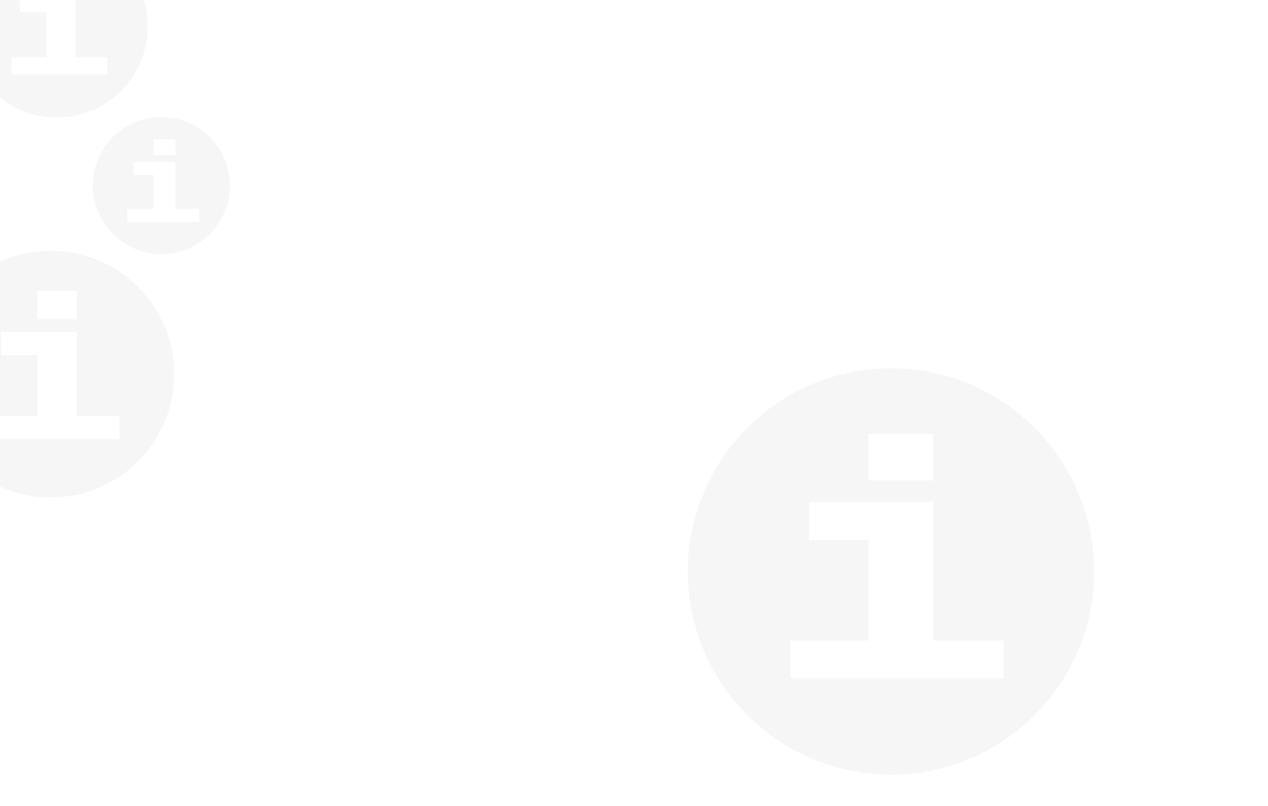 Despre avantajele oferite de platforma trafic.ro in analiza concurentei si studiu
comparativ al rezultatelor
aplicate in strategia de promovare prin SEO si PPC
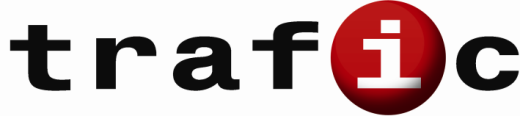 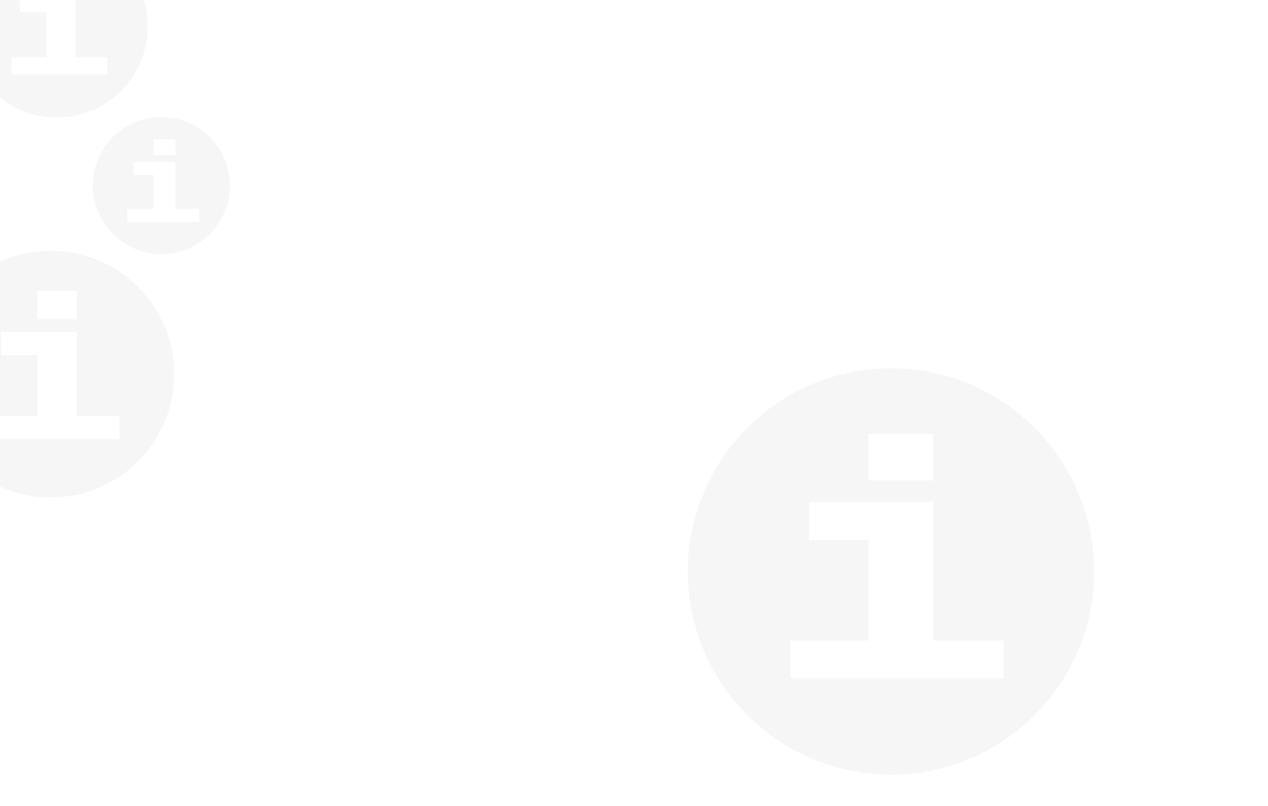 11+ intrebari despre motoarele de cautare
si despre trafic.ro
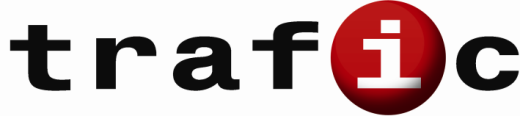 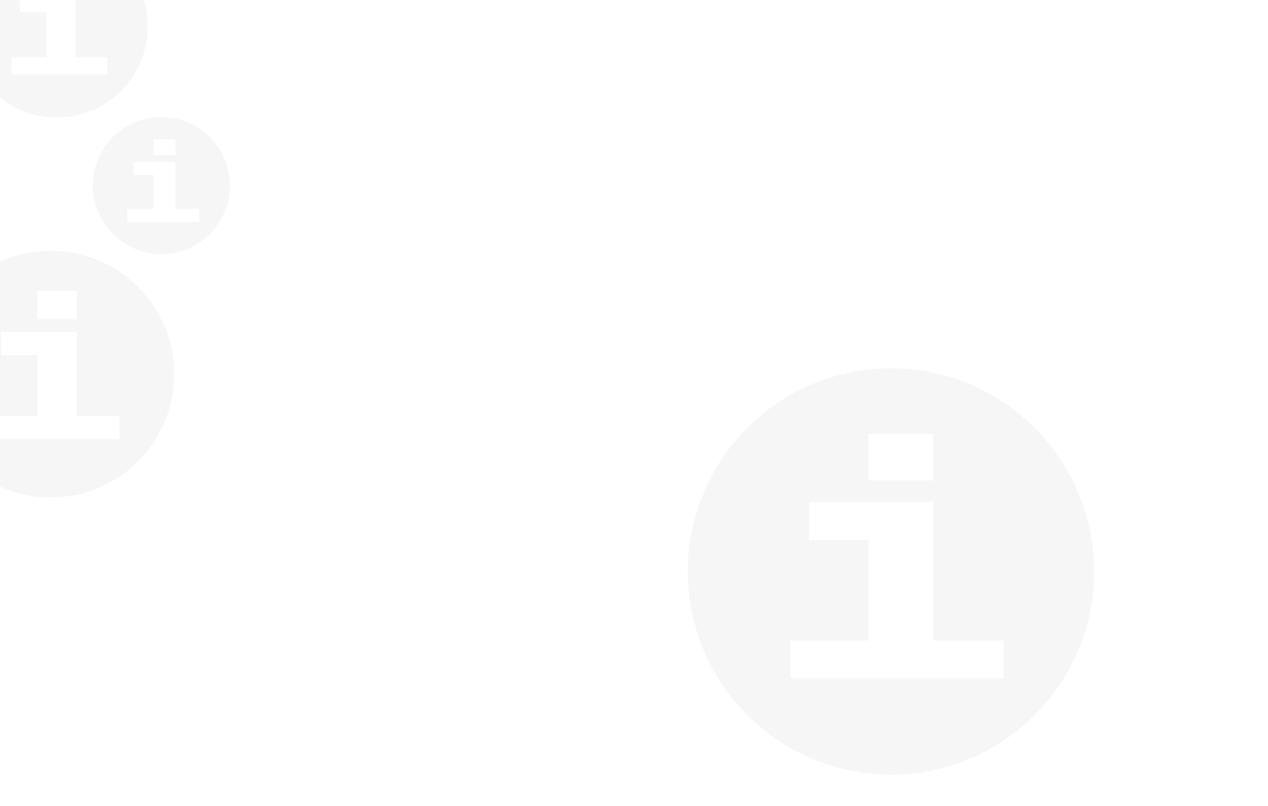 1. Cine este trafic.ro?
trafic.ro este primul serviciu de monitorizare si analiza audientei web din Romania

Un proiect

 Suntem 12+  (facebook.com/traficro)

 ~ 45000 site-uri active saptamanal (~25000 de clienti)

 Membru al Web Analytics Association din ianuarie 2009

 Procesam aproximativ 80Gb de loguri zilnic

 Am masurat aprox 100 miliarde de afisari de-a lungul timpului
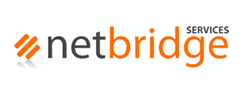 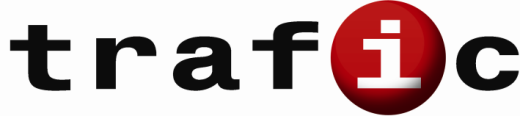 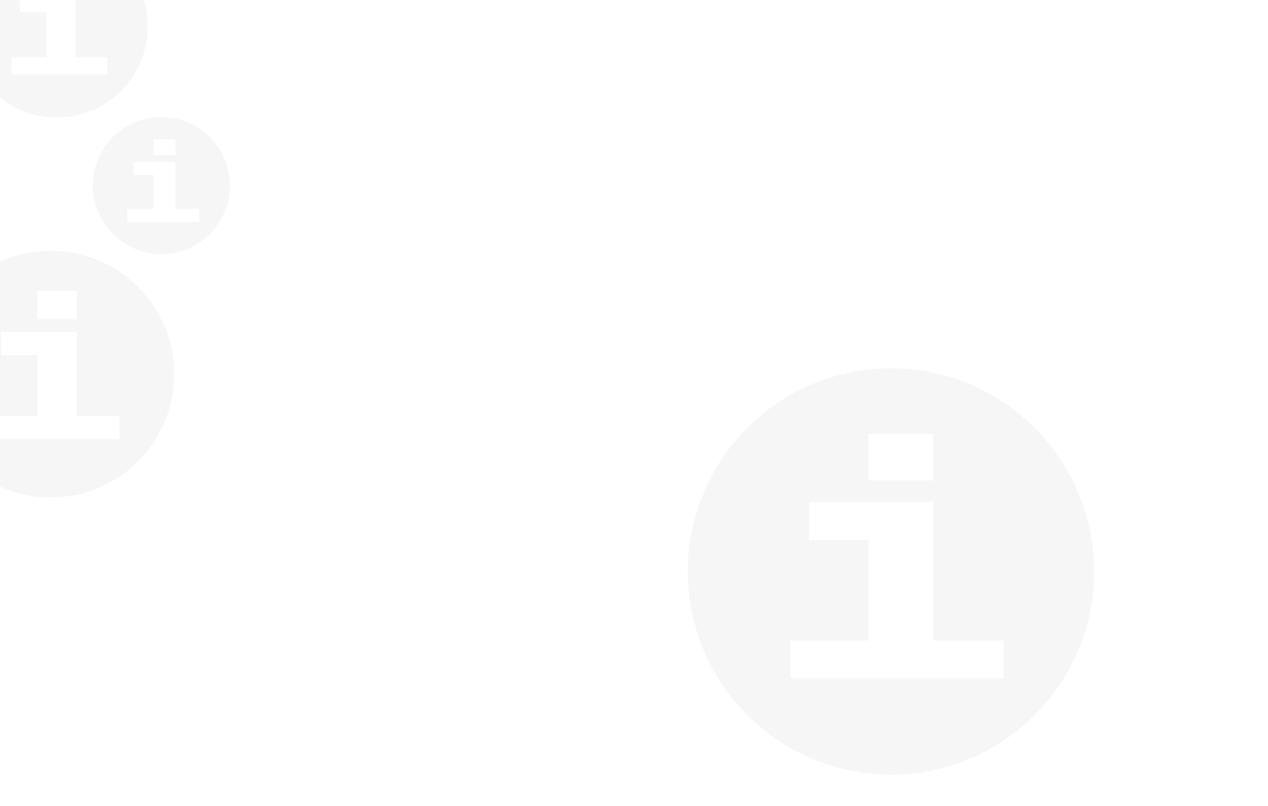 2. Ce face trafic.ro?
Clasamentul site-urilor romanesti 
 Web Analytics
 Analiza competitiva 
 Api.trafic.ro
 AdPlanner.trafic.ro + Studii Demografice
 Informatii relevante (newsletter, comunicate de presa, twitter, facebook)
 Comunitate.trafic.ro
 Evenimente
 ... Dezvoltam intens 
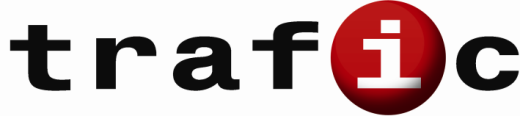 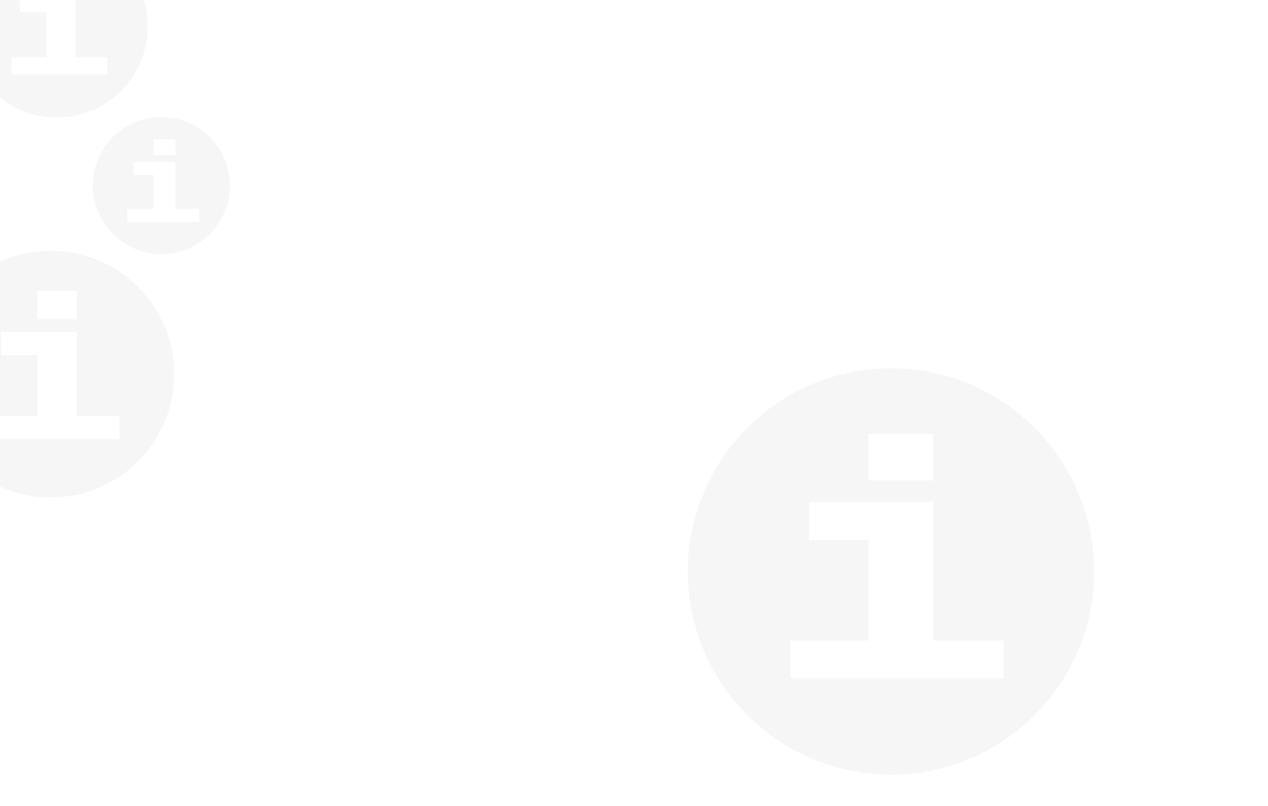 3. Optimizez doar pentru Google sau si pentru Yahoo / Bing?
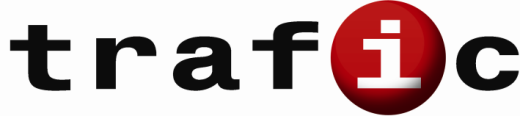 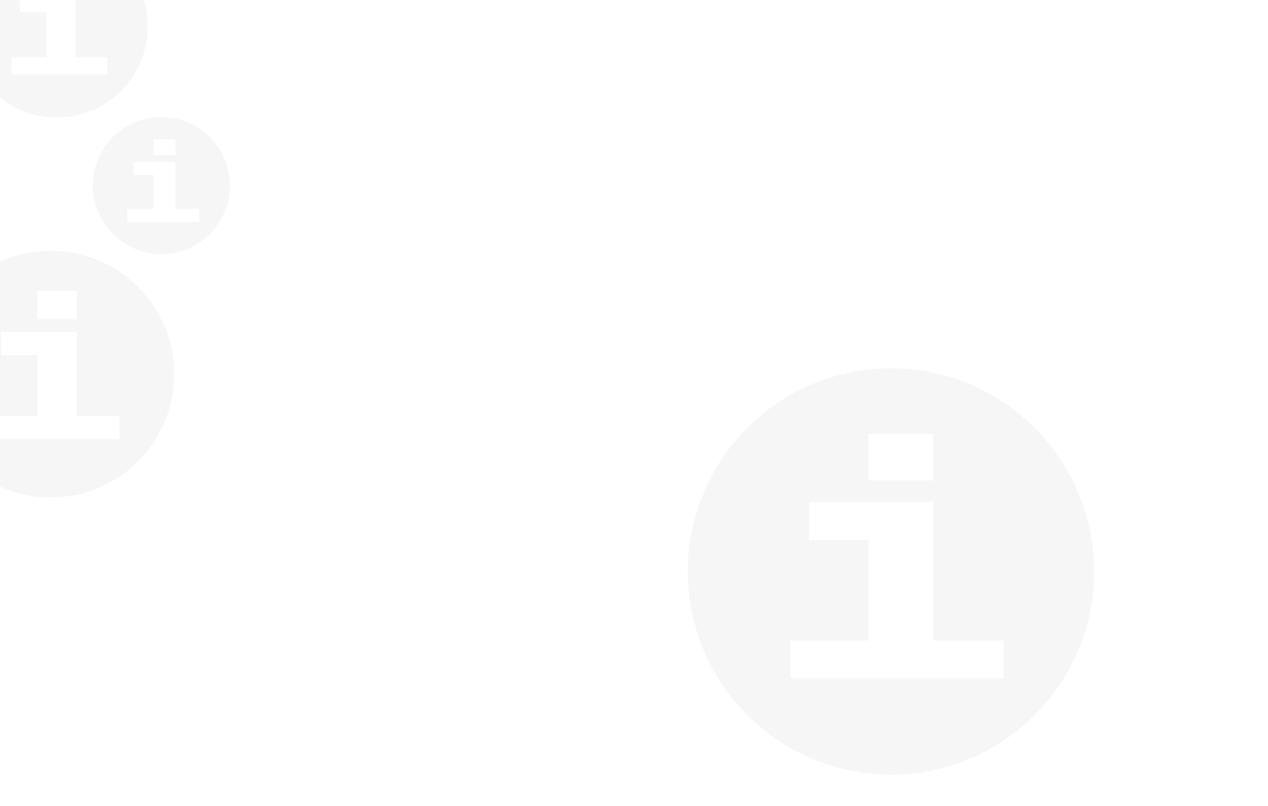 4. Cat trafic pot sa-mi aduca motoarele de cautare?
Motoarele de cautare sunt “raspunzatoare” acum de 45,45% din traficul total de pe site-urile romanesti.
 Motoarele de cautare reprezinta cea mai importanta sursa de trafic pentru site-urile romanesti.
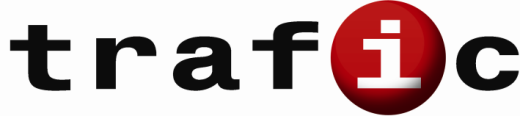 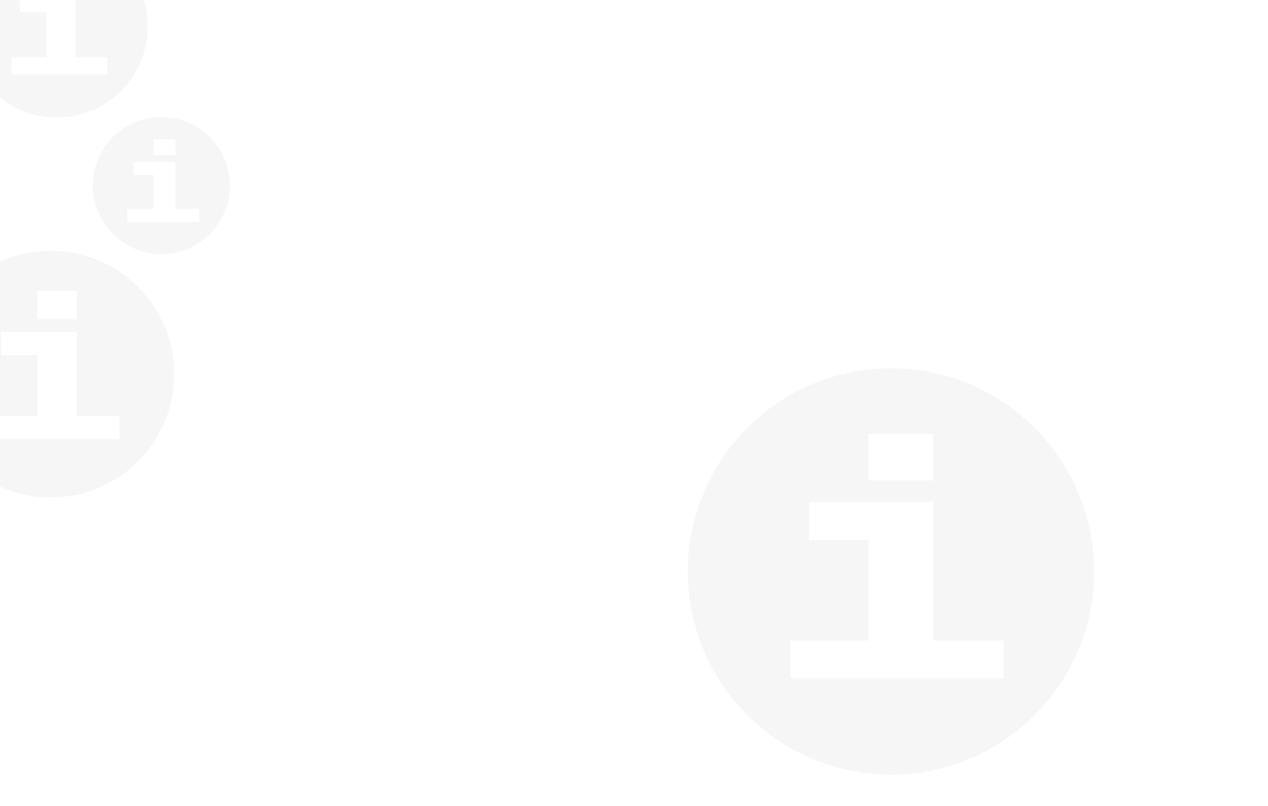 5. Cate cuvinte trebuie sa contina expresiile pentru care optimizez?
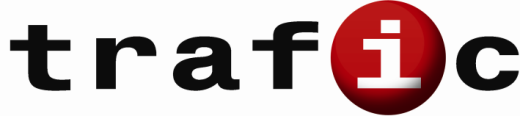 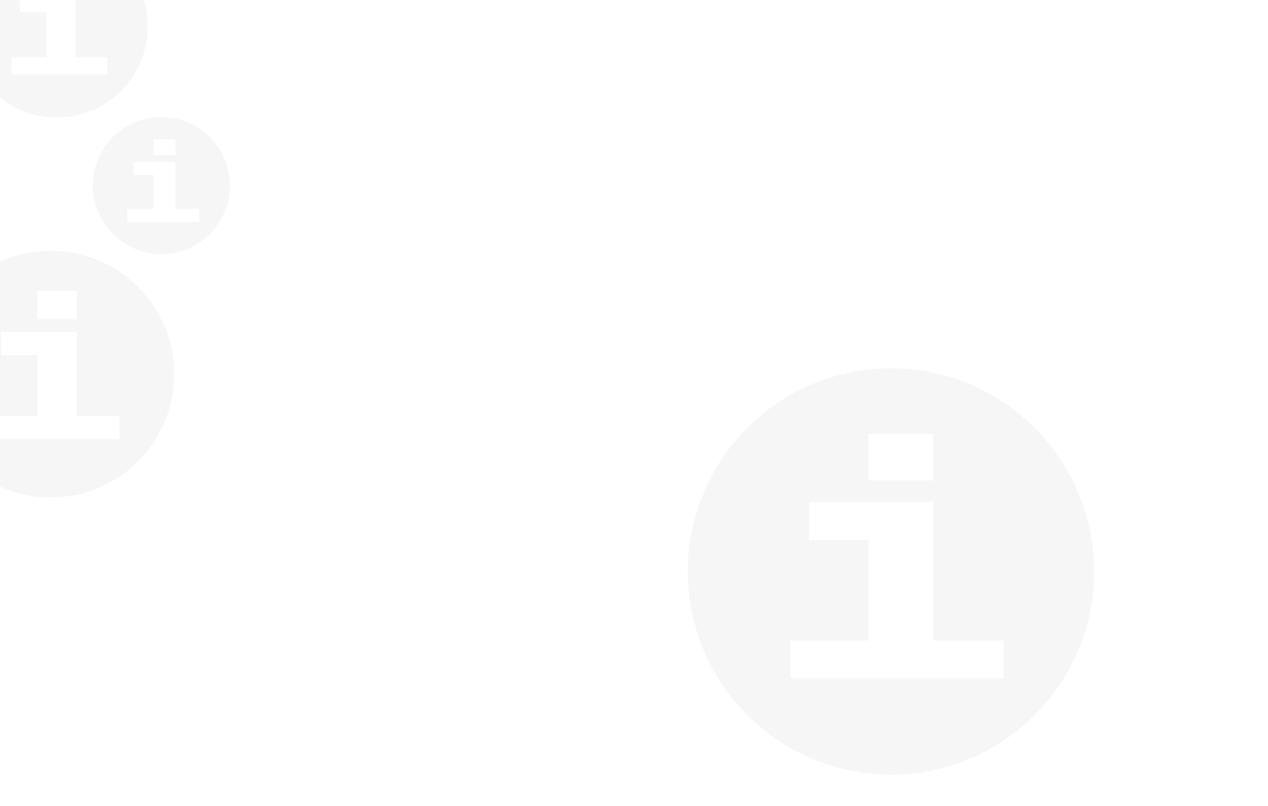 Doar 11% din cautari contin un singur cuvant.

 Lungimea medie pentru o expresie este in momentul de fata de ~21 de caractere.
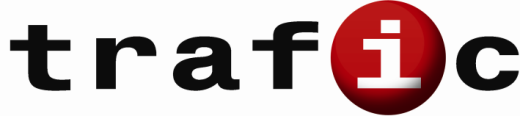 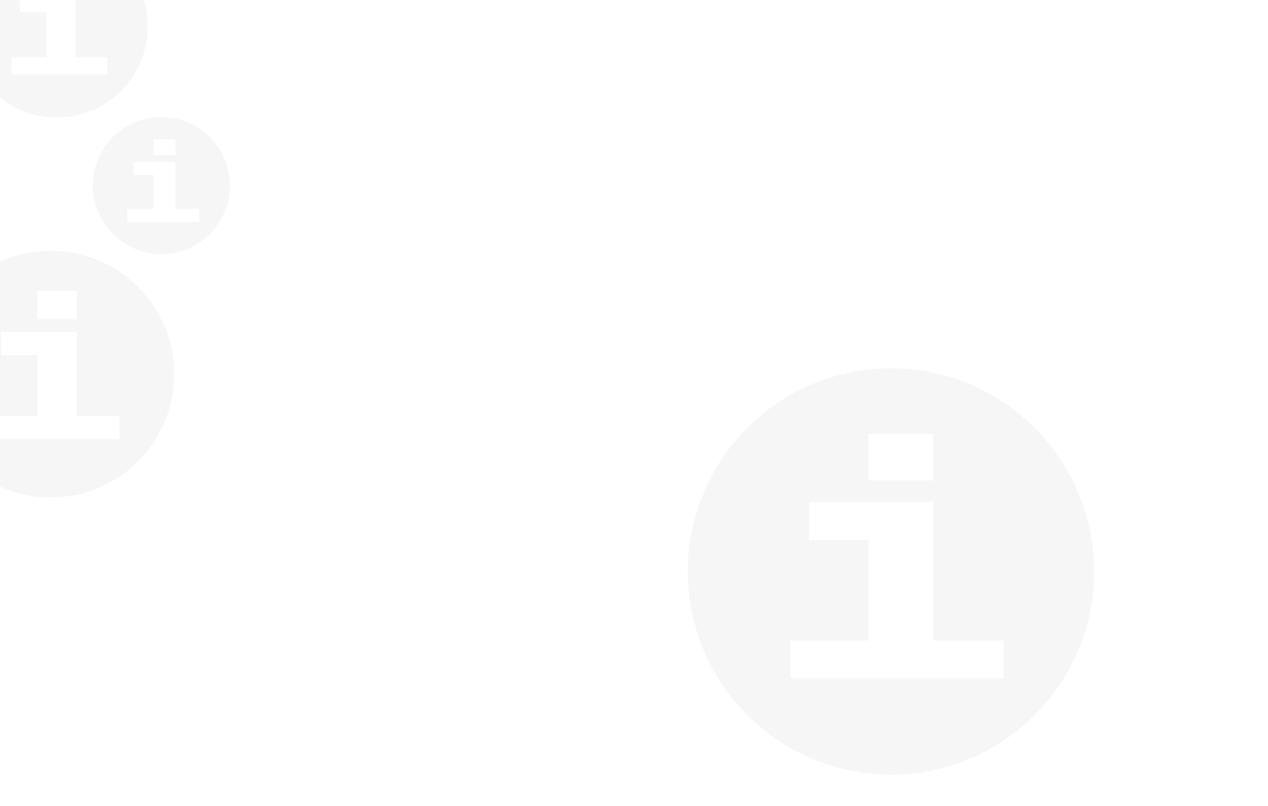 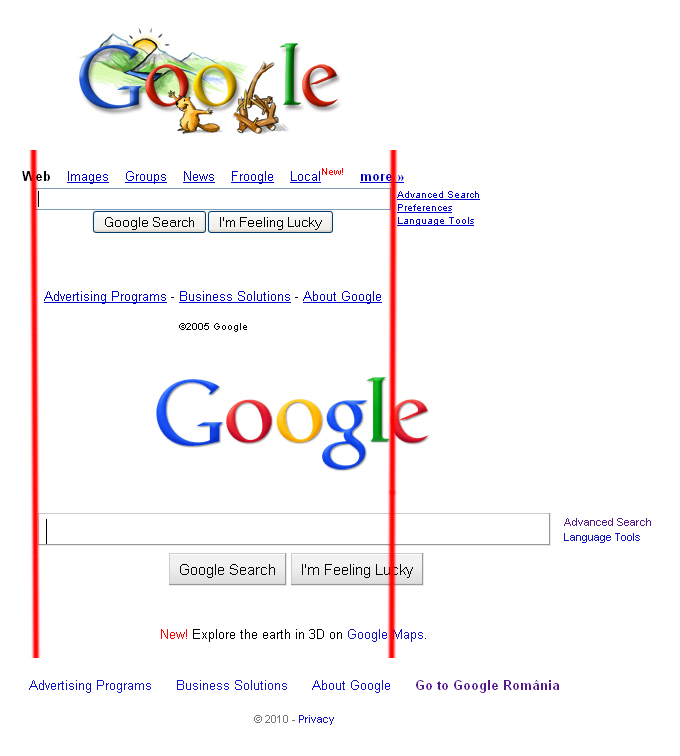 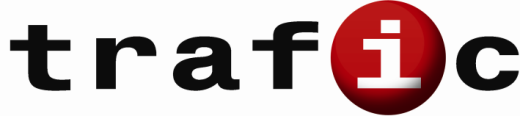 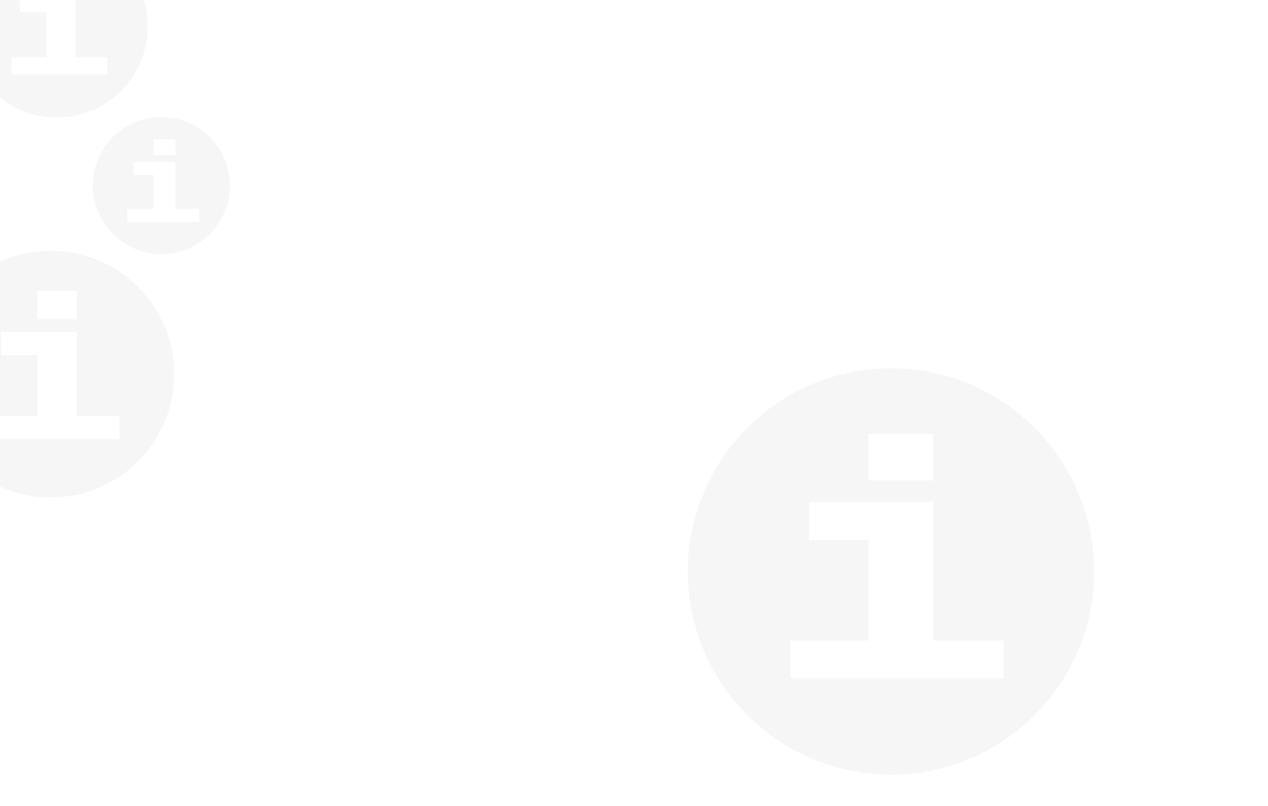 6. Cum fac research 
de cuvinte cheie?
Foloseste trafic.ro/tools
Exemplu: “papuci” (Okazii.ro)
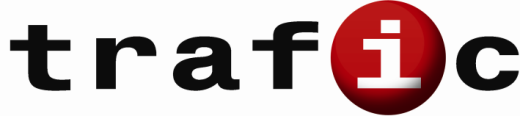 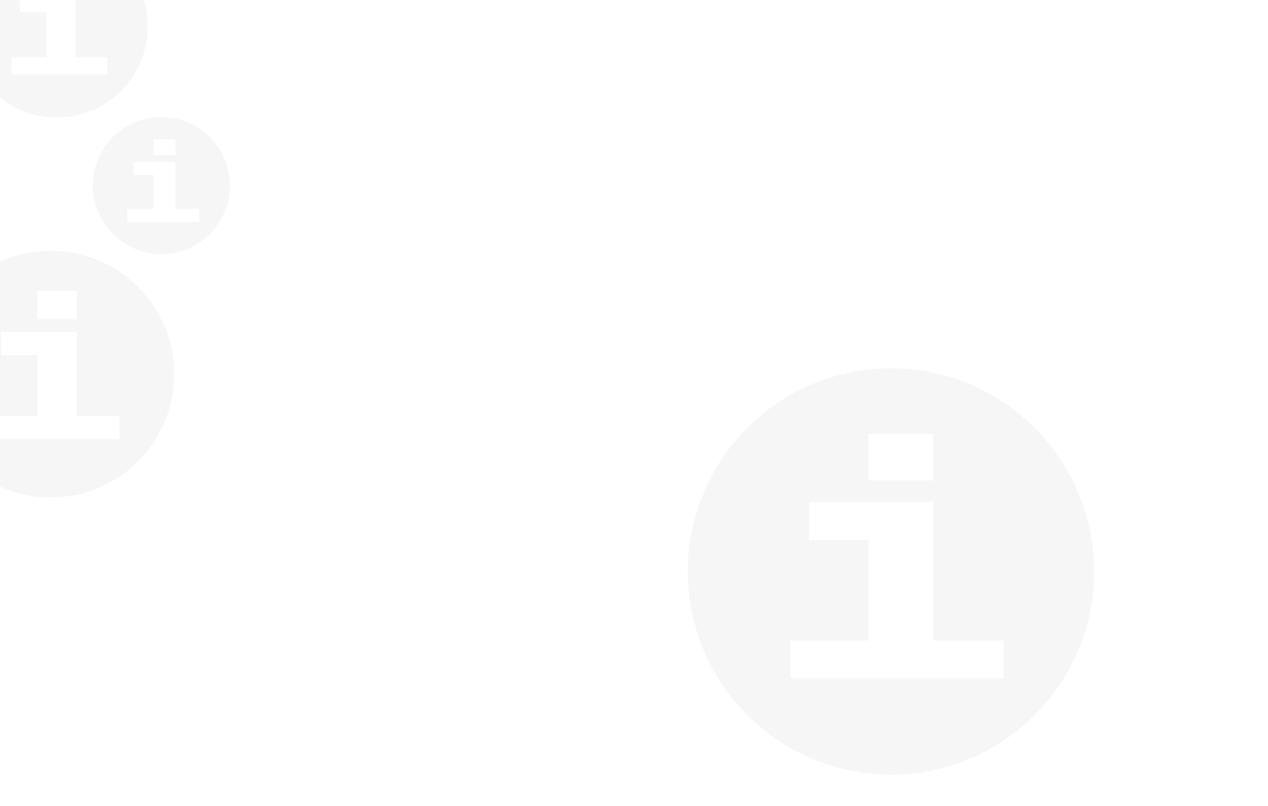 Keyword Tool trafic.ro
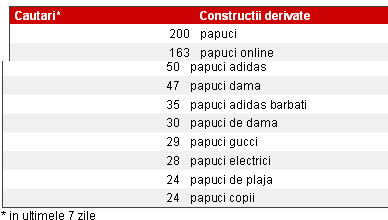 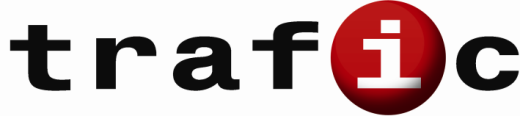 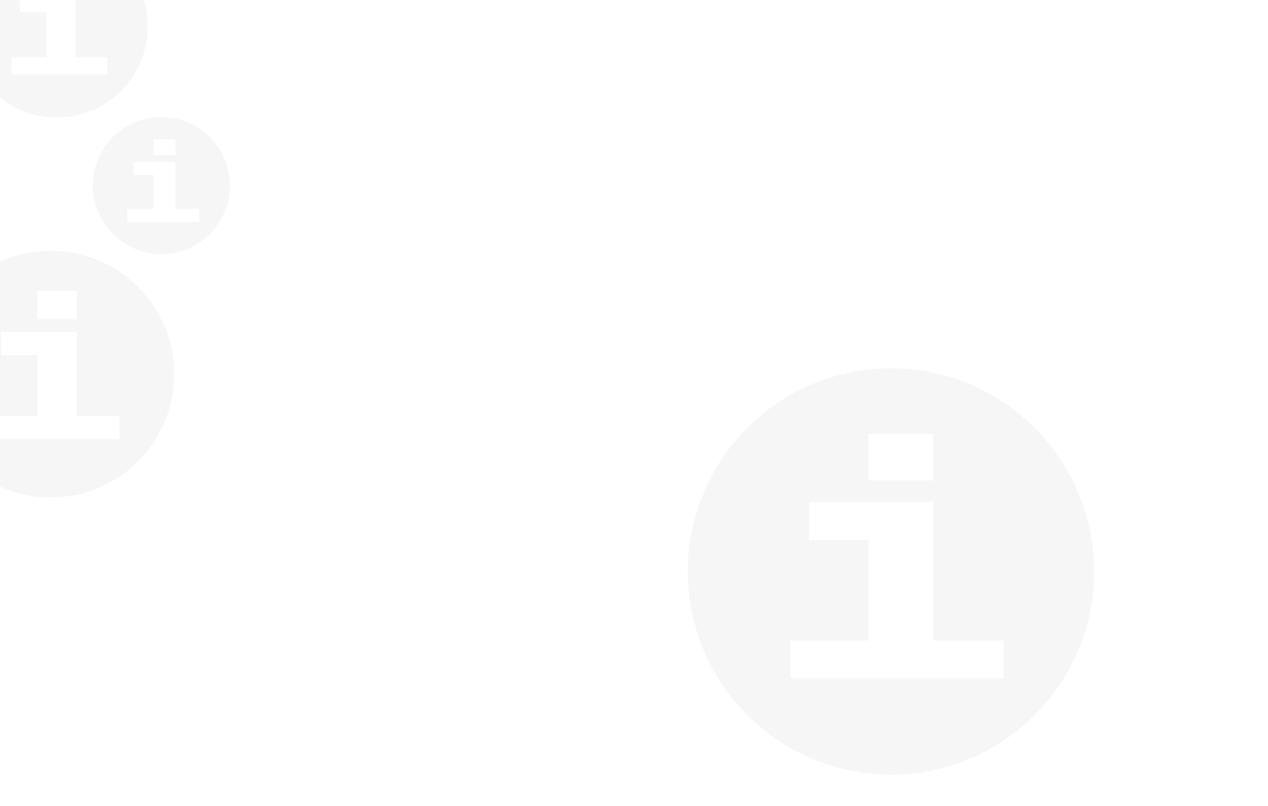 Keyword Tool: Google
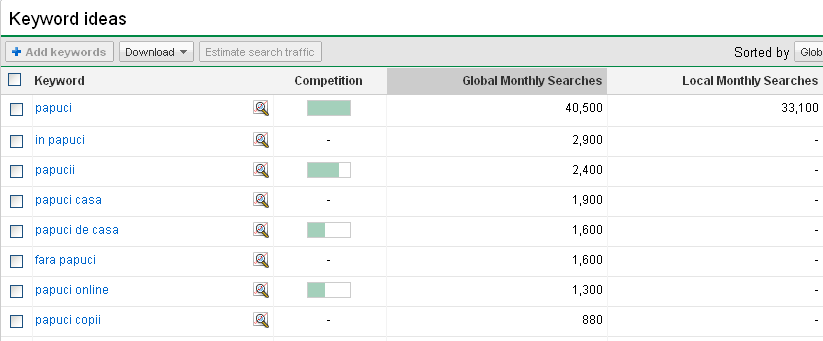 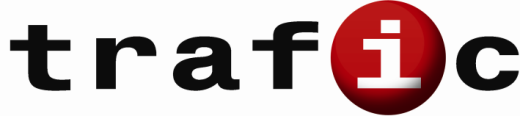 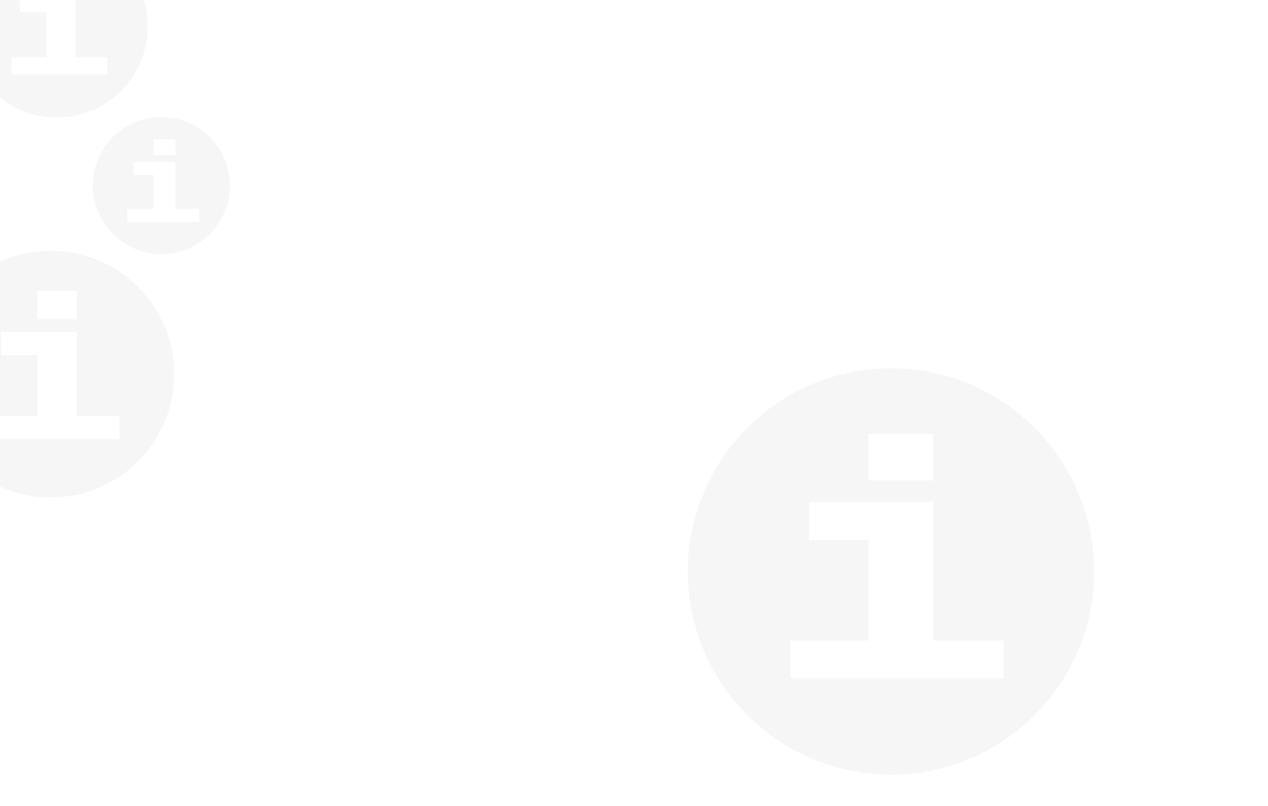 In realitate...
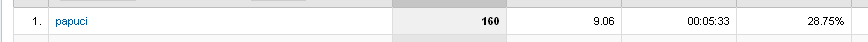 Okazii.ro ocupa locul 2 (in medie) pentru cautarea “papuci”.
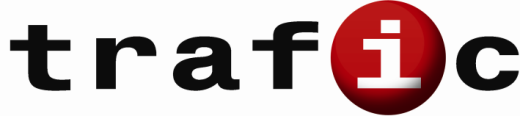 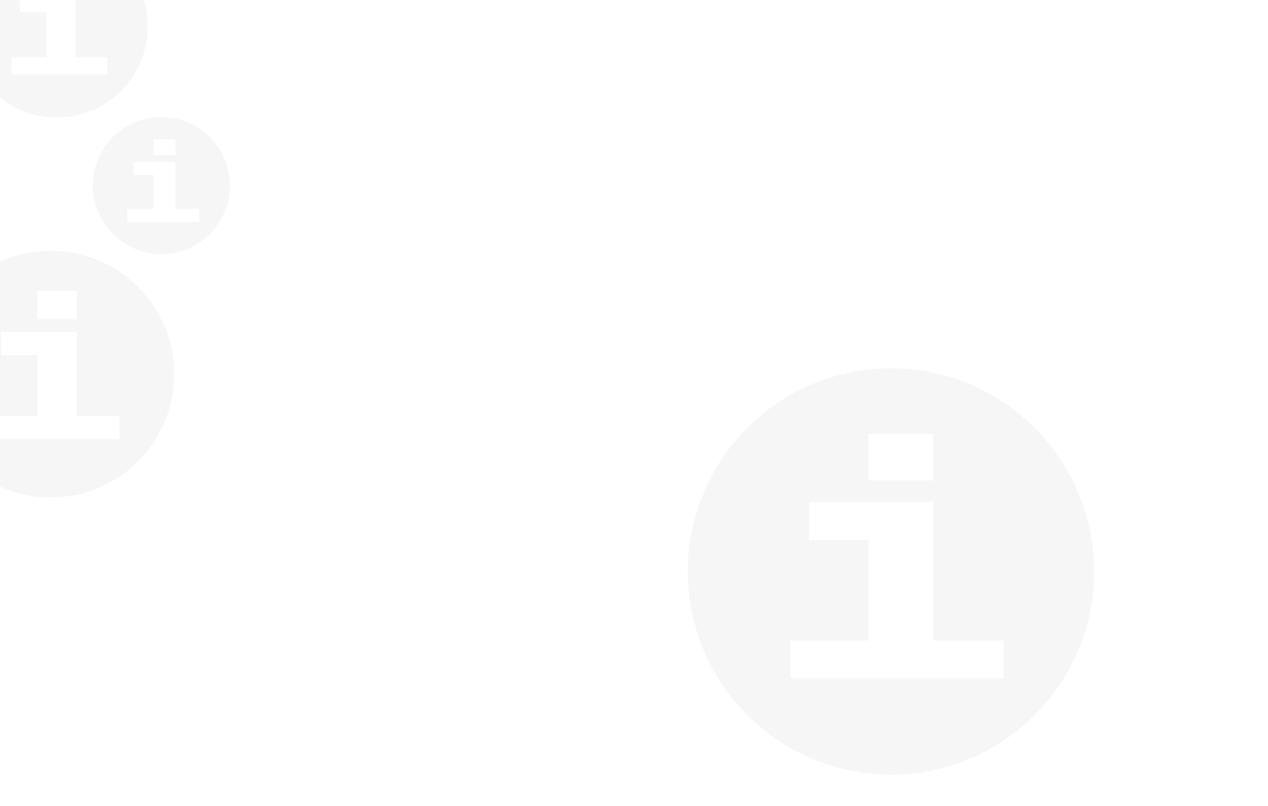 7. Pentru ce cuvant sa optimizez site-ul?
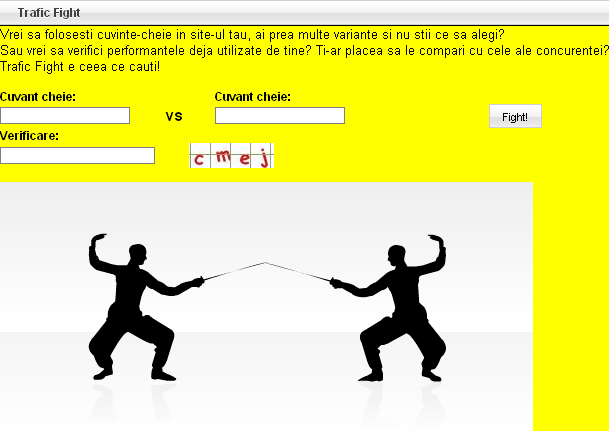 Foloseste Trafic Fight
din trafic.ro/tools
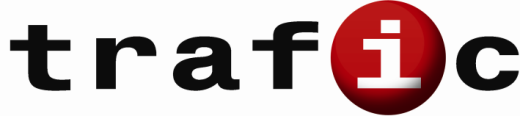 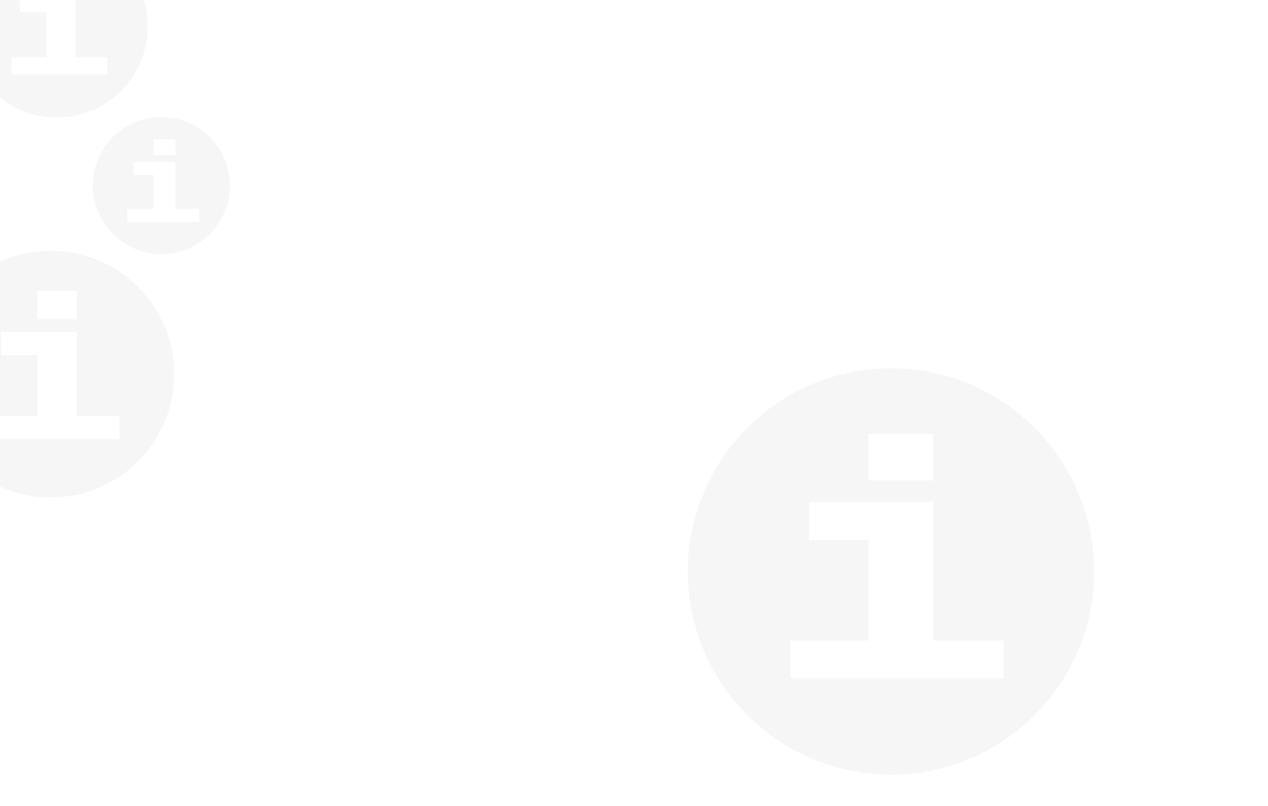 Dragoste sau sex?
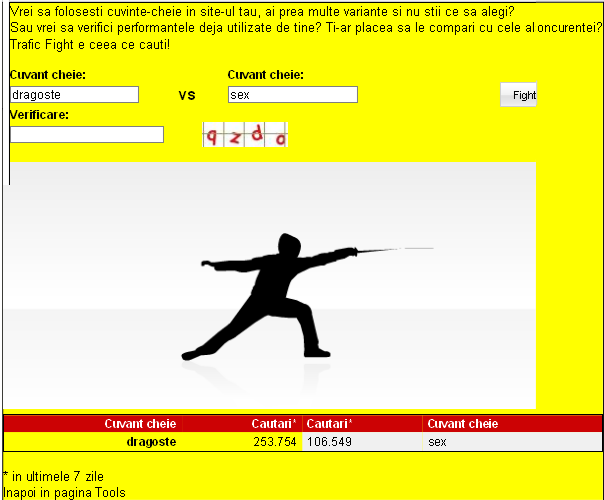 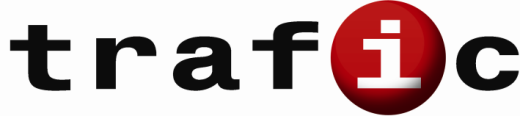 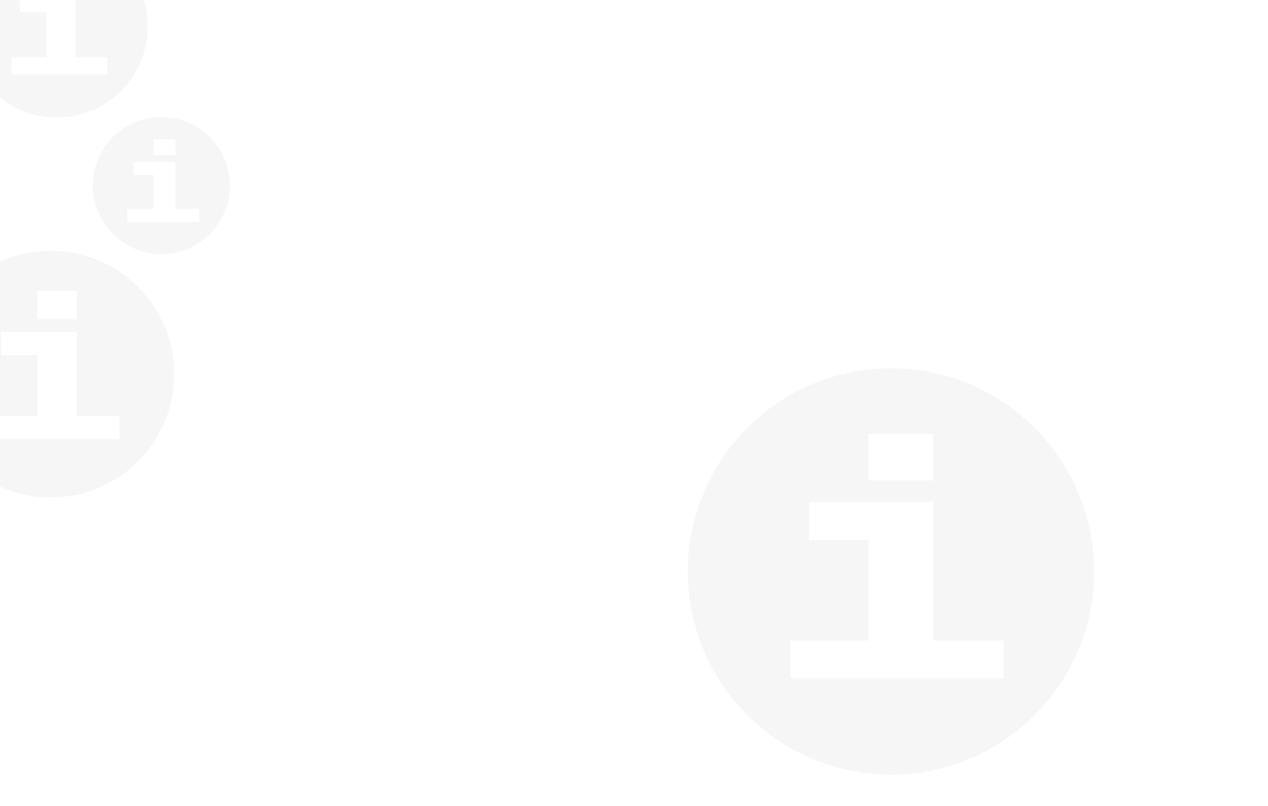 8. Cand lansez un site sau fac o campanie?
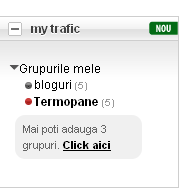 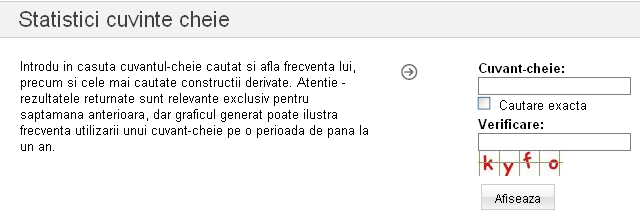 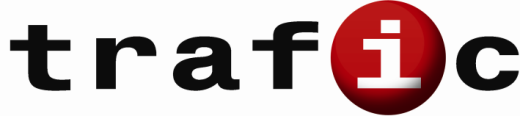 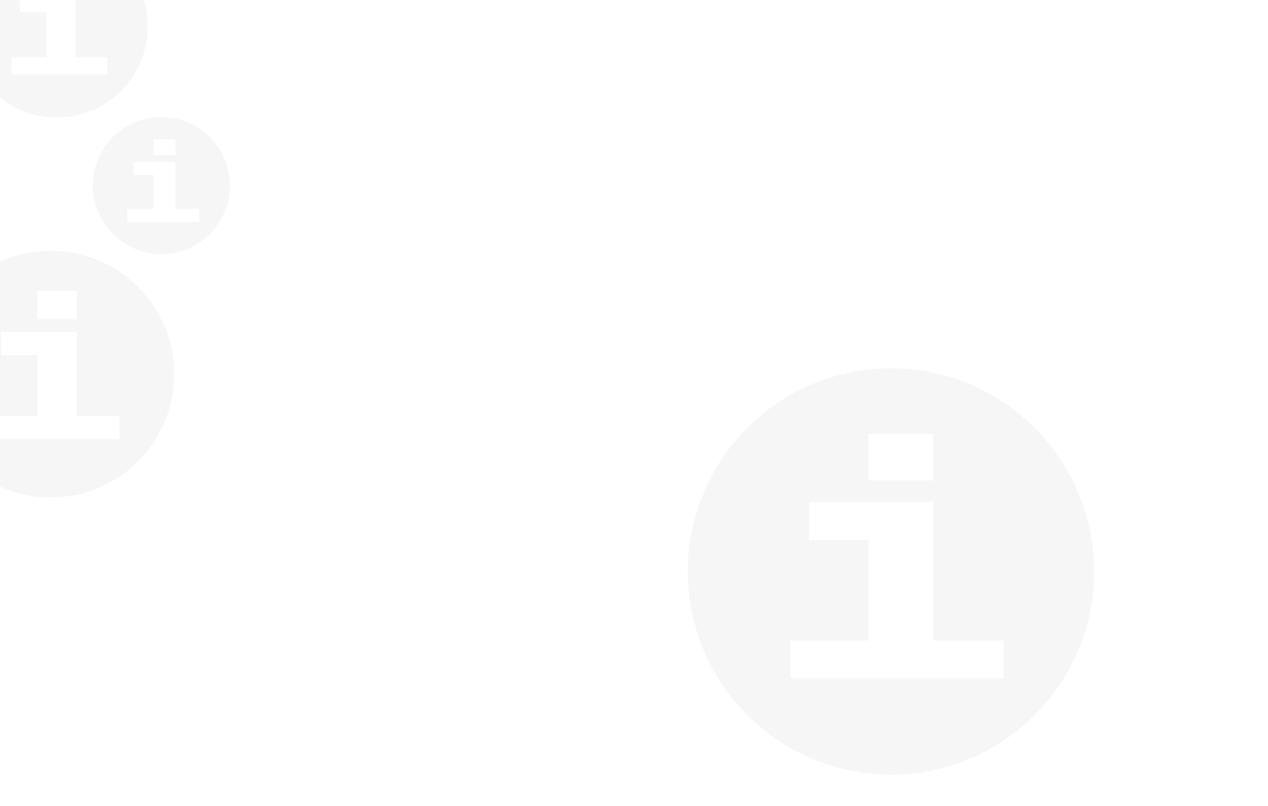 Exemplu termopane – Keyword Tool
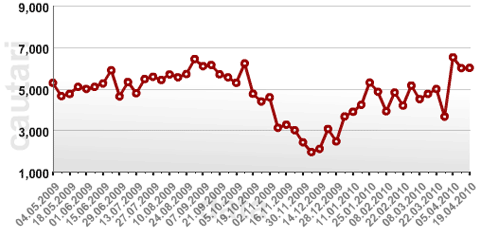 Evolutia cuvantului cheie “termopane”
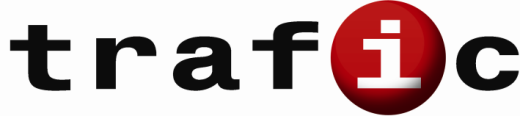 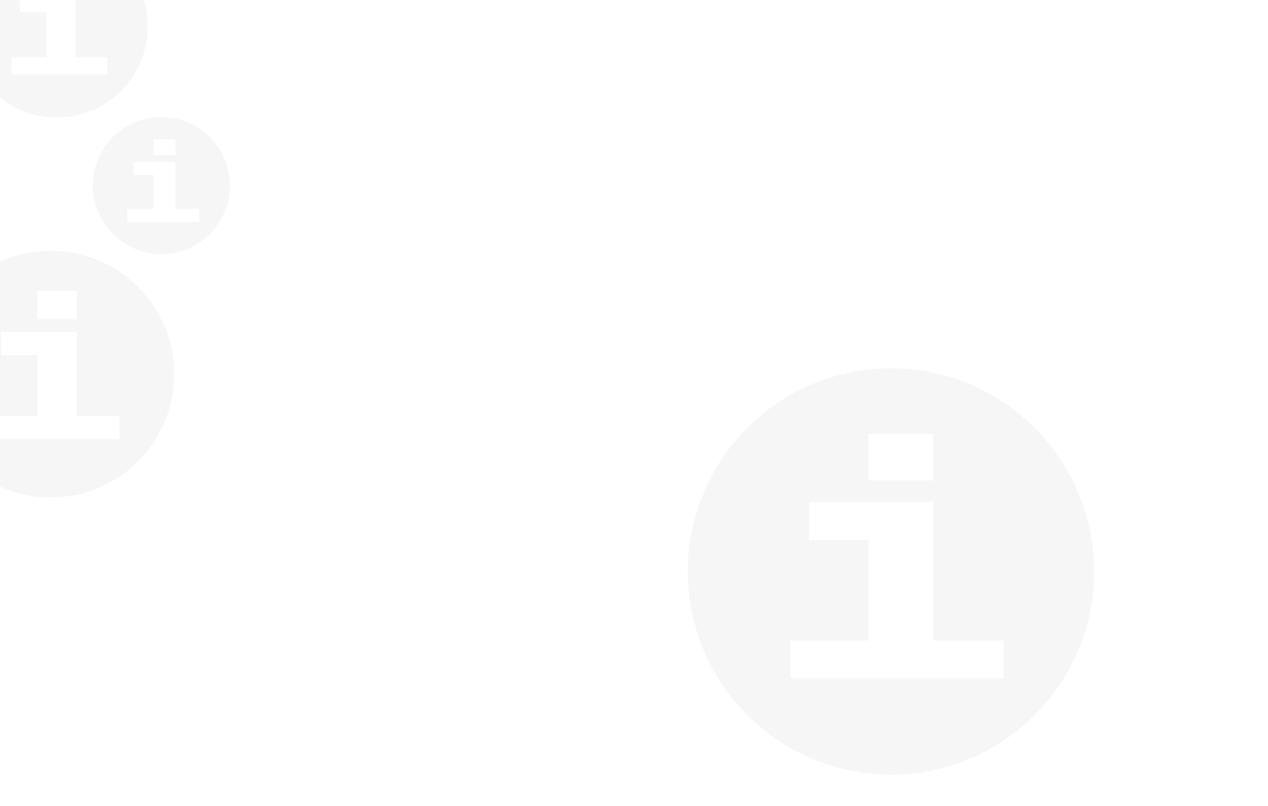 Exemplu termopane - my trafic
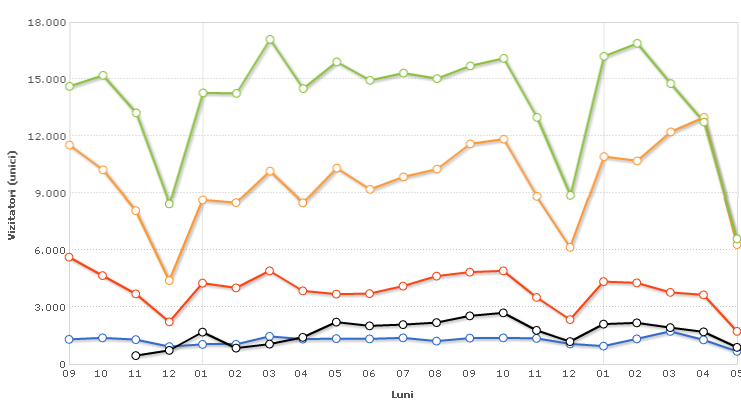 Evolutia vizitatorilor unici
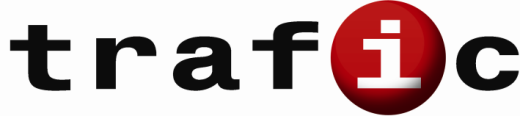 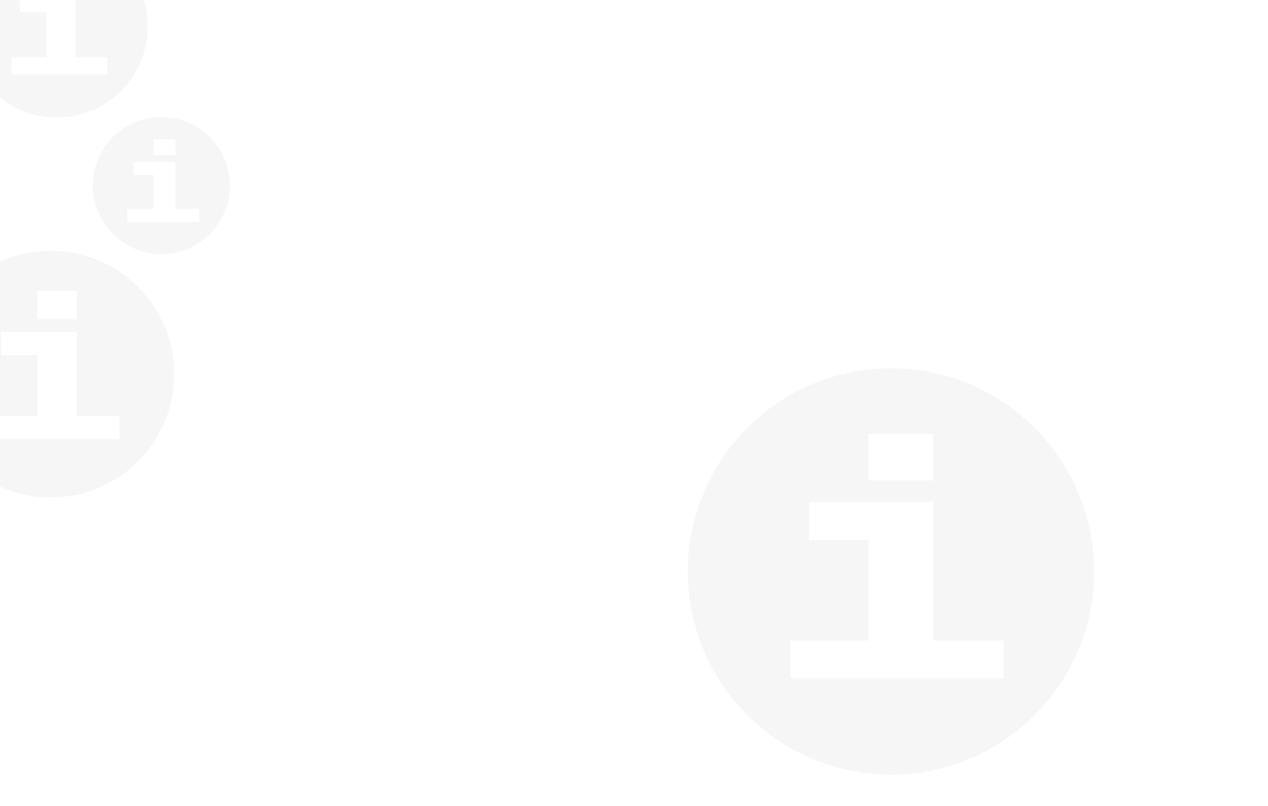 Exemplu termopane - my trafic
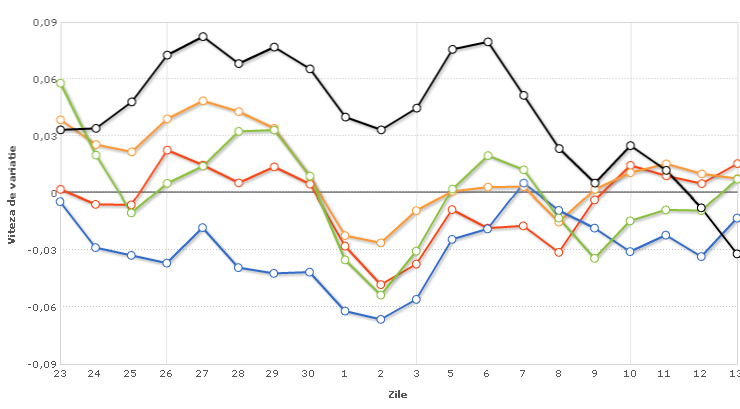 Viteza de variatie
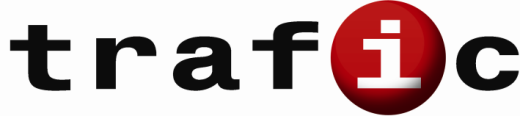 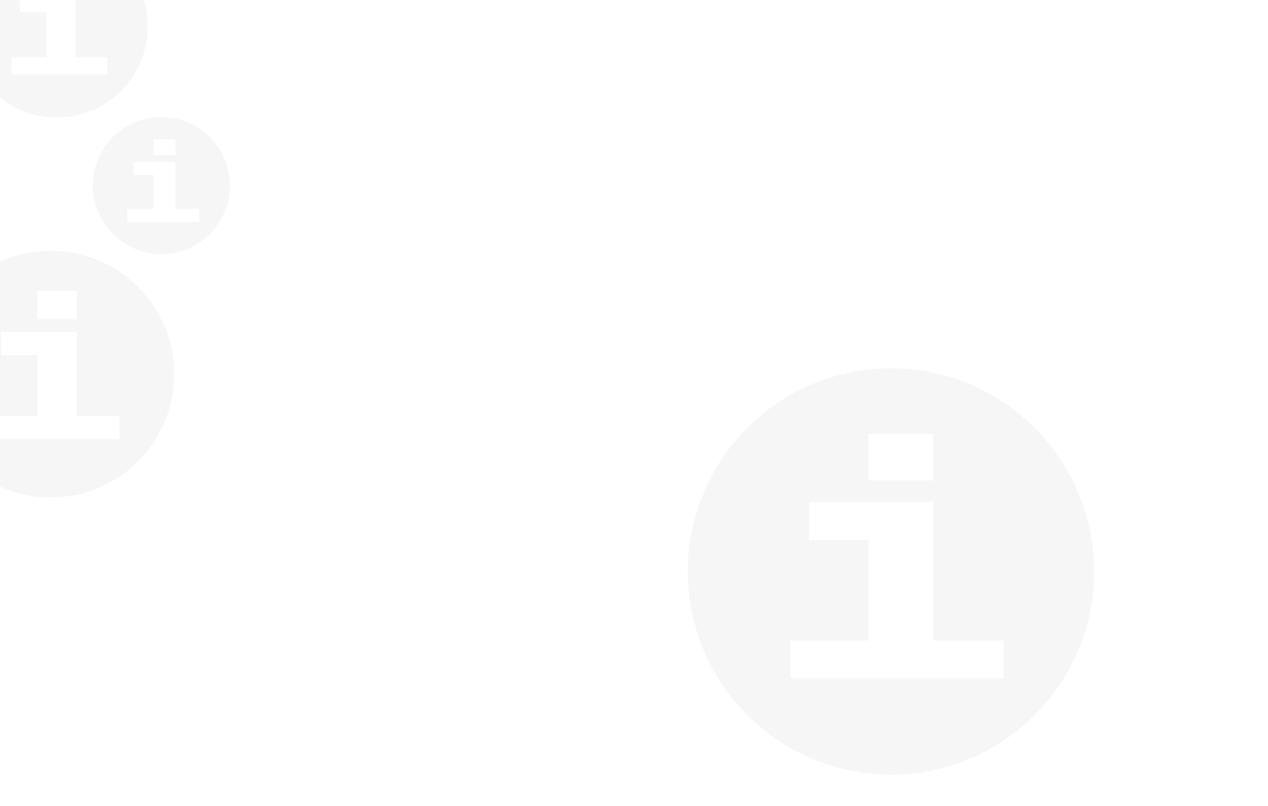 9. Cine e acum pe site, pe ce pagina a intrat si ce a cautat?
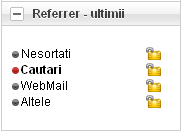 Foloseste statistica 
“Ultimele 20 de cautari”
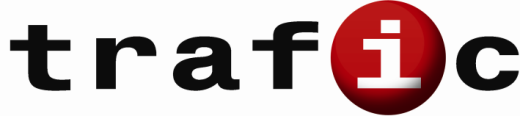 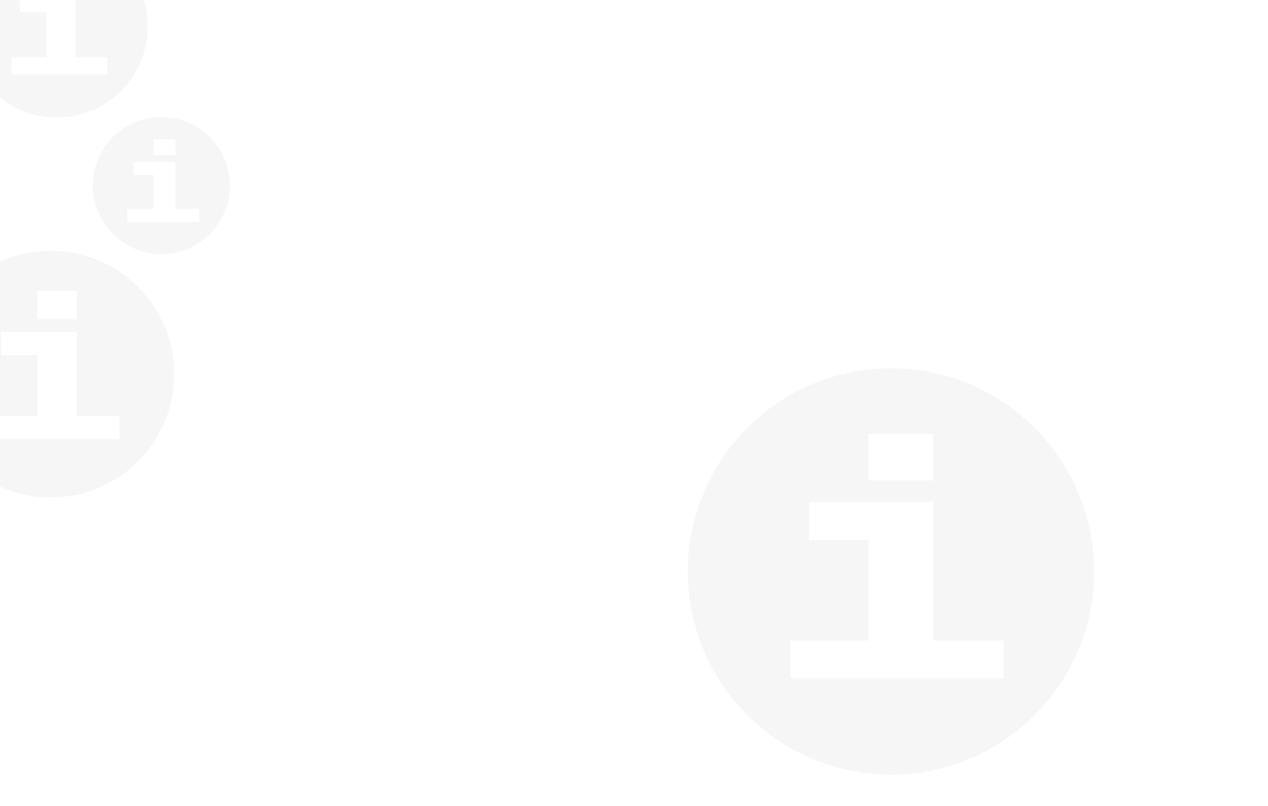 Exemplu: trafic.ro
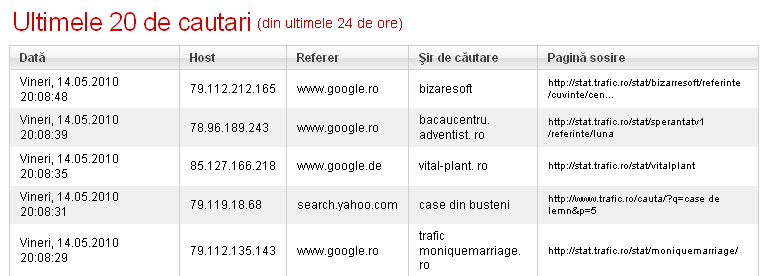 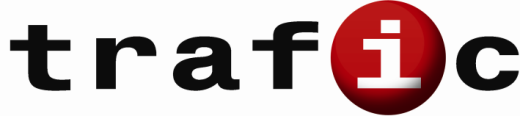 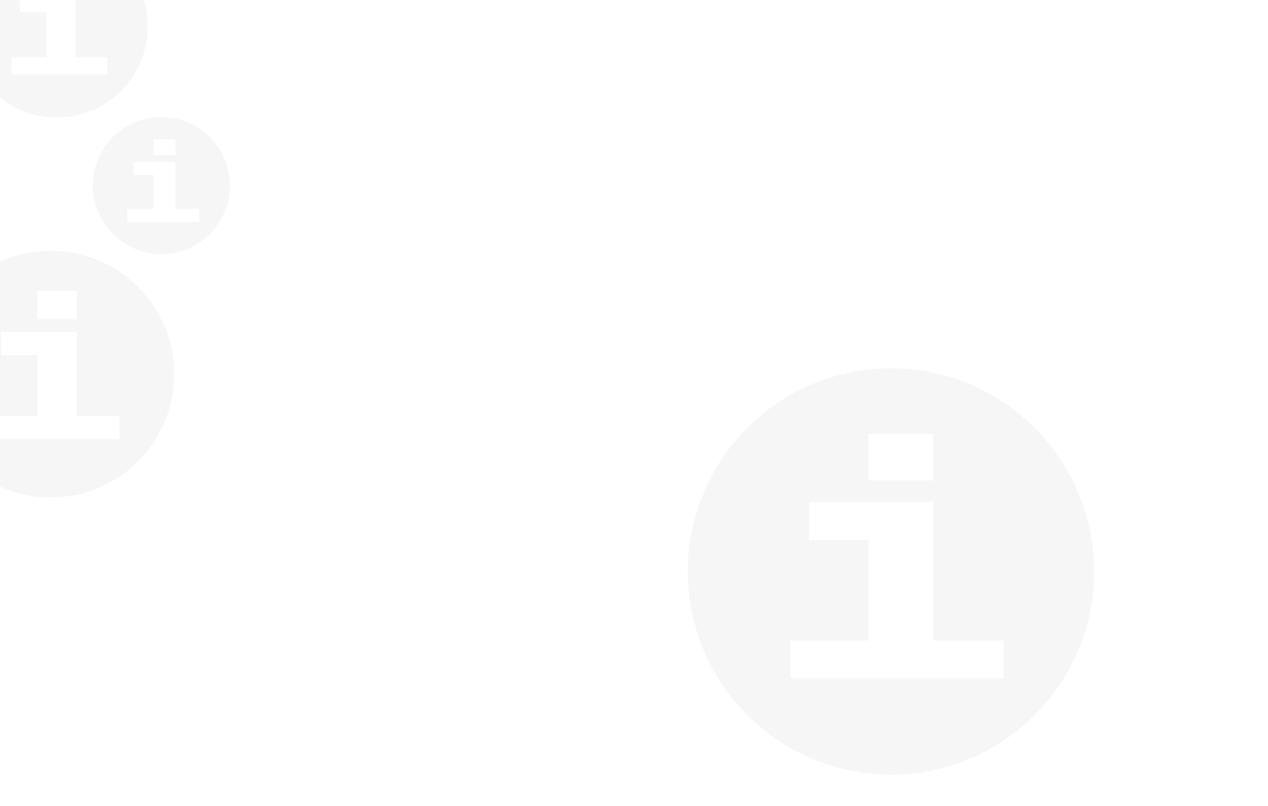 10. Cine sunt vizitatorii site-ului meu?
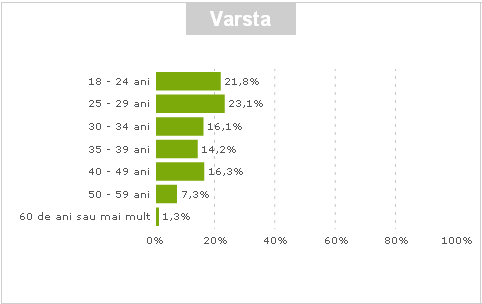 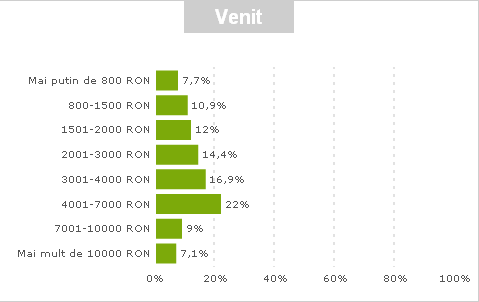 trafic.ro/demografice & AdPlanner.trafic.ro
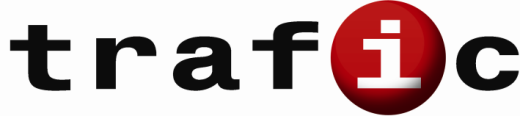 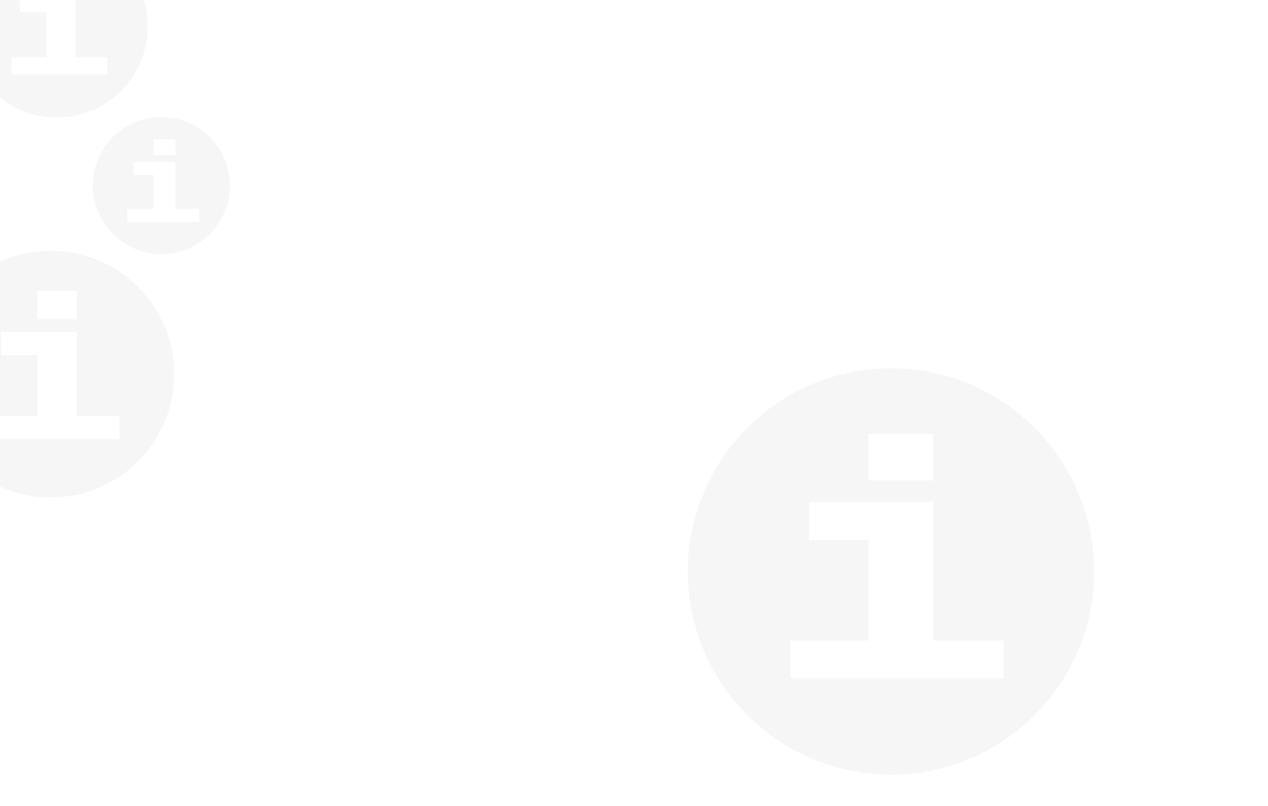 Site
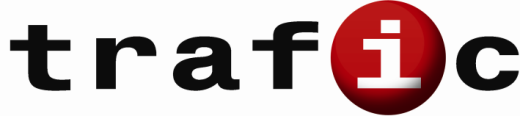 Studii Demografice
Inscriere gratuita pana pe 24 mai: trafic.ro/demografice/
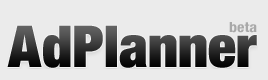 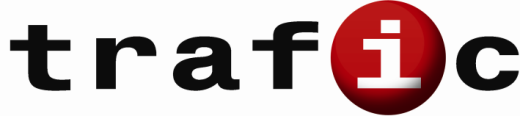 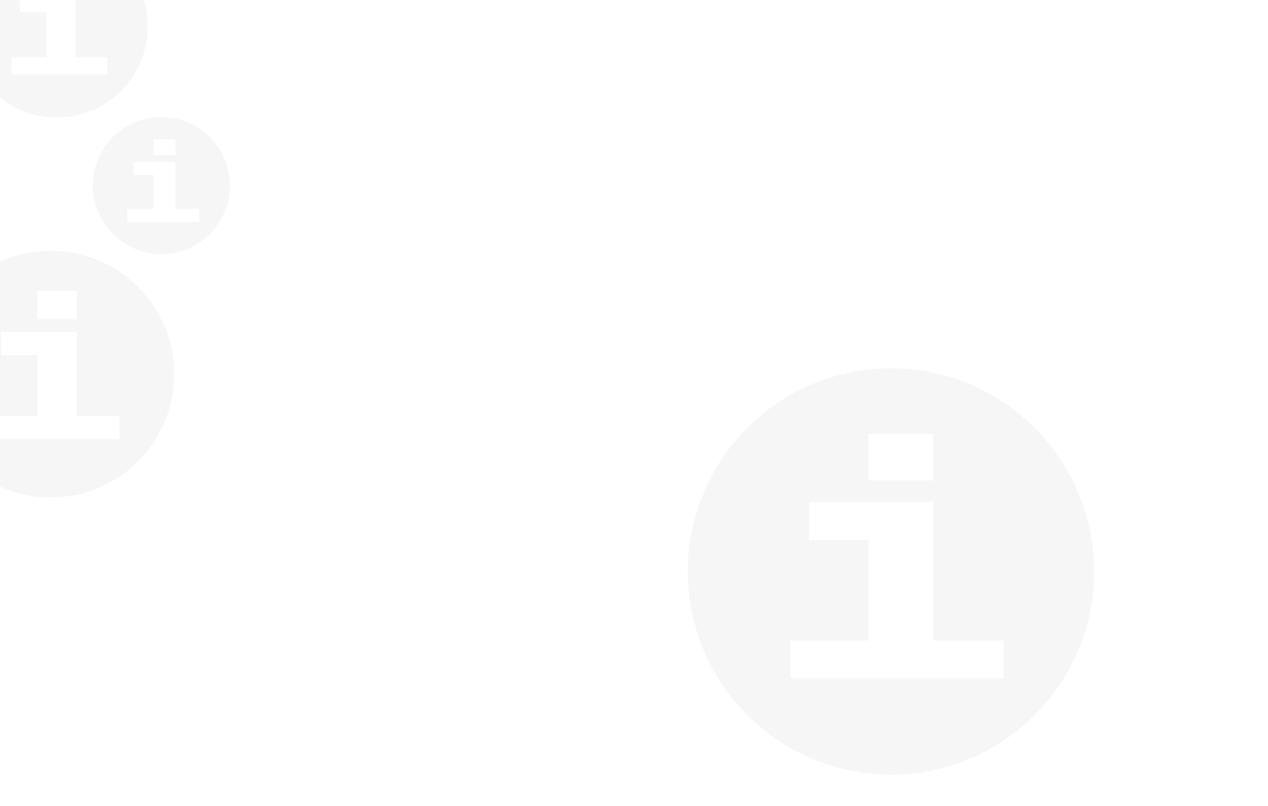 11. Alte Intrebari?
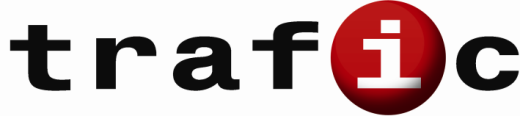 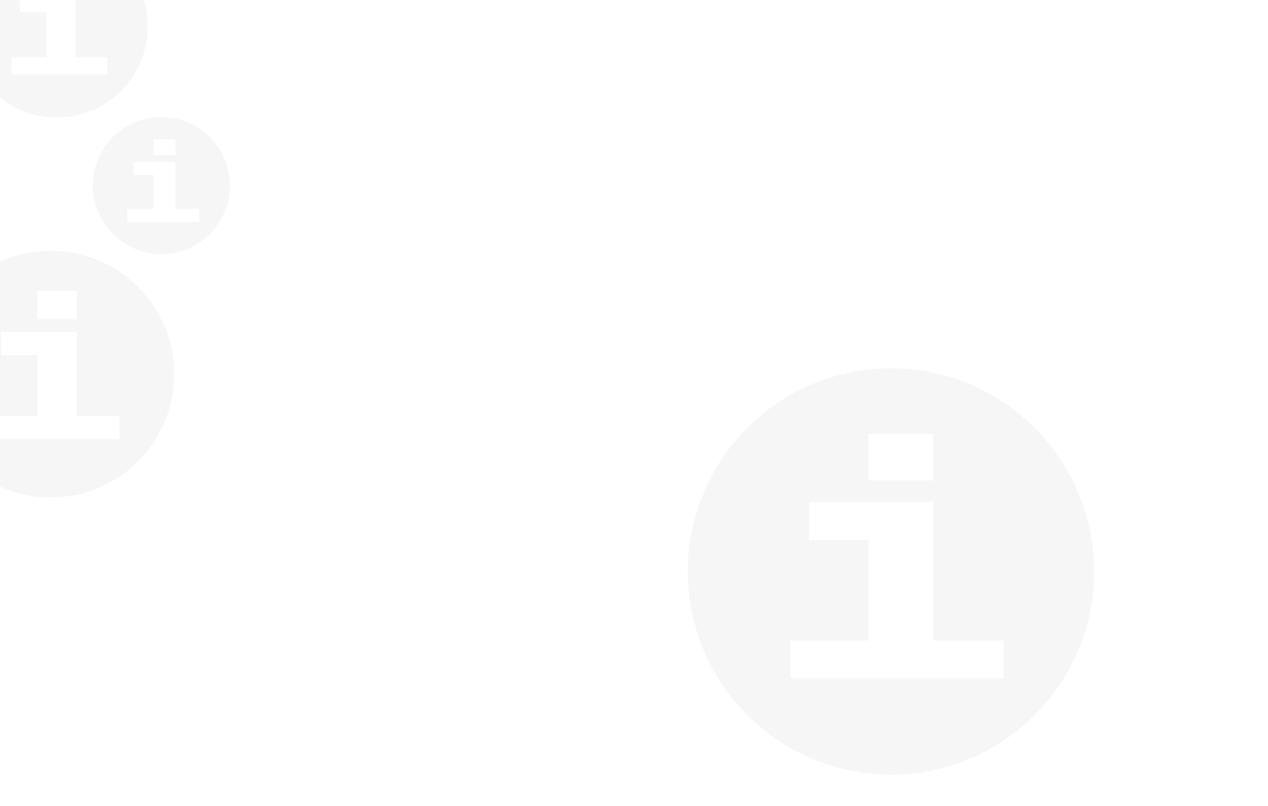 Comunitate.trafic.ro
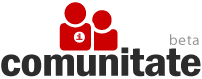 Intrebari si raspunsuri
 Grupuri 
 Anunturi
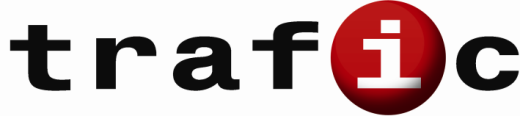 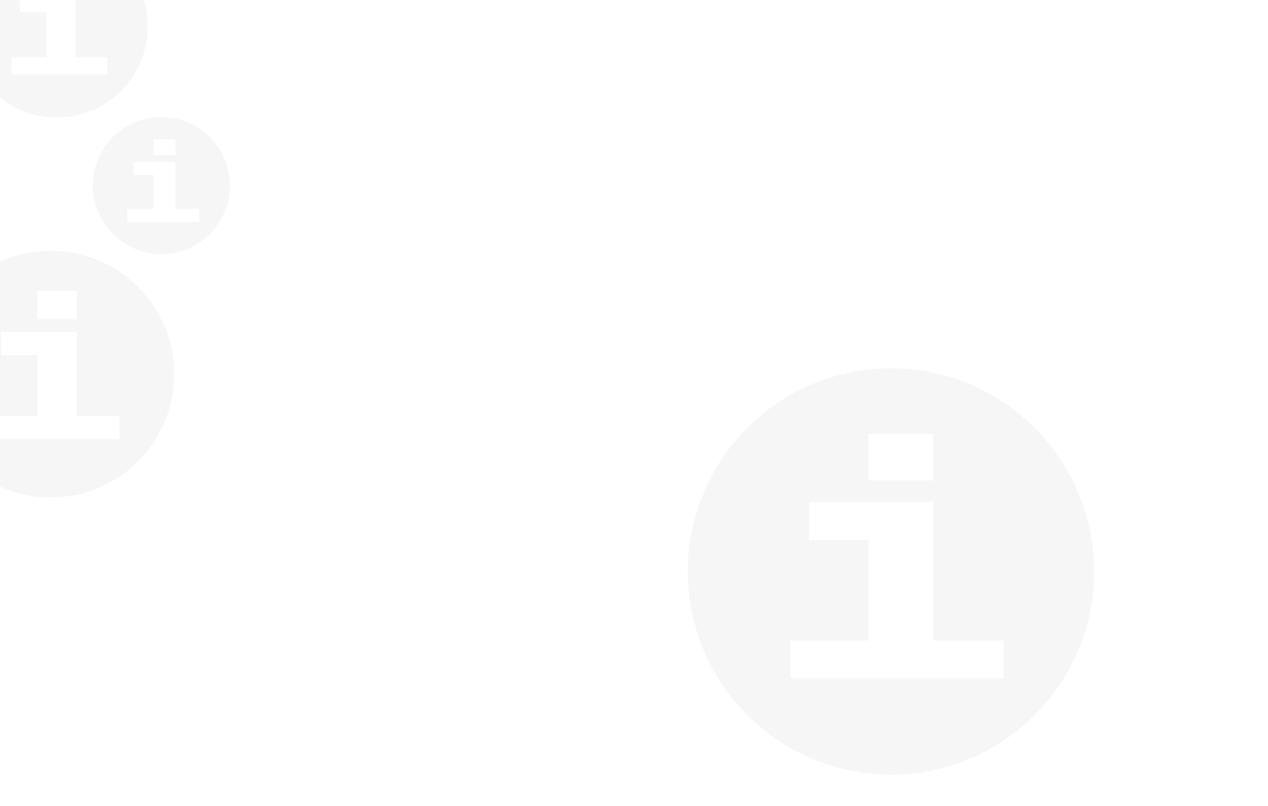 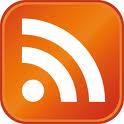 blog.trafic.ro
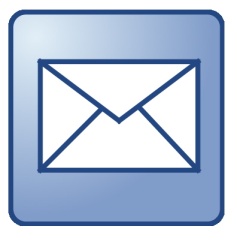 newsletter trafic.ro
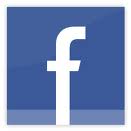 facebook.com/traficro
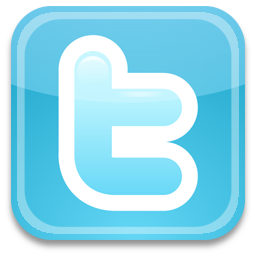 @trafic.ro
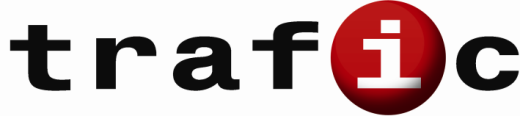 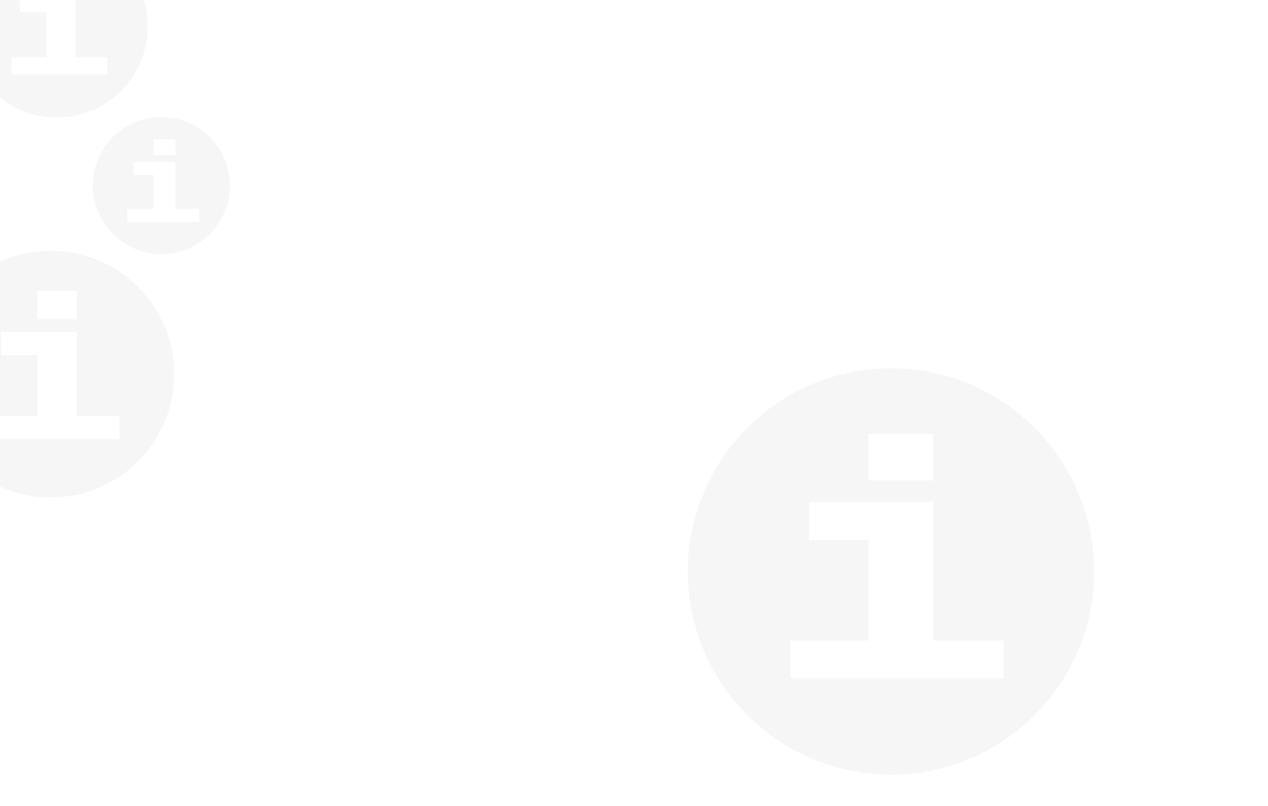 Multumesc.
Bogdan Aron
bogdan.aron@trafic.ro
bogdanaron
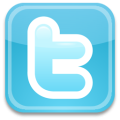 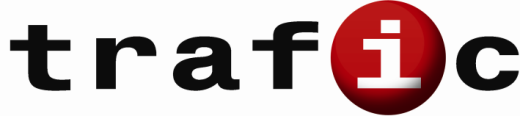